Eenjarige planten
1. Begonia semperflorens Hybriden/ Zaaibegonia
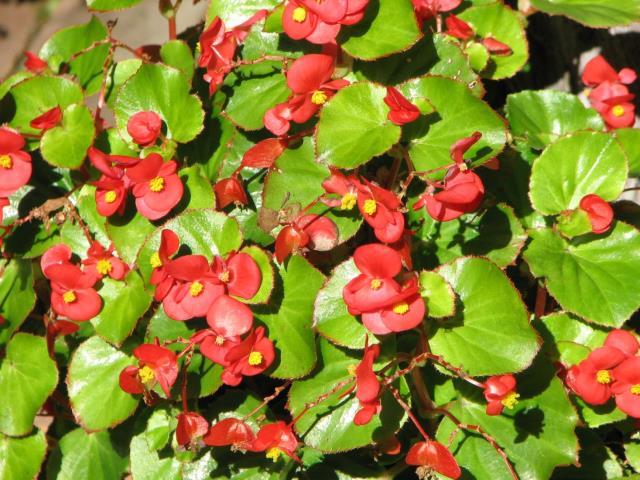 2. Impatiens walleriana/ Vlijtig liesje
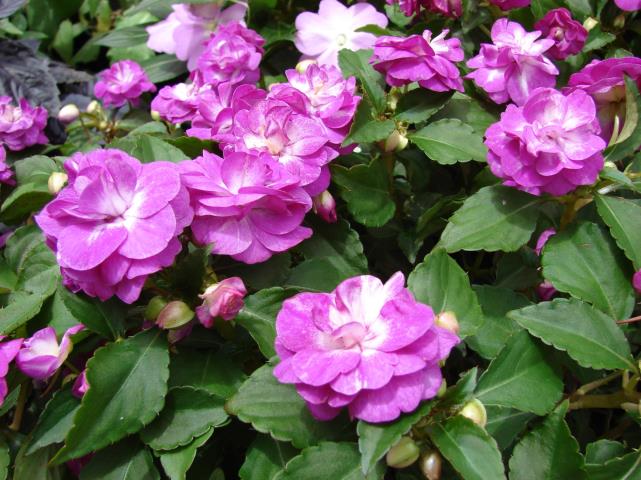 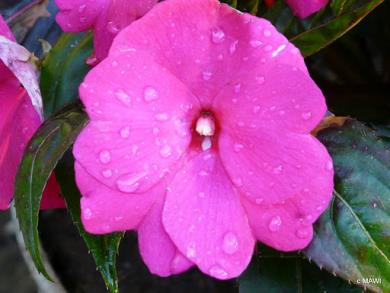 3. Lobelia Erinus/ Lobelia
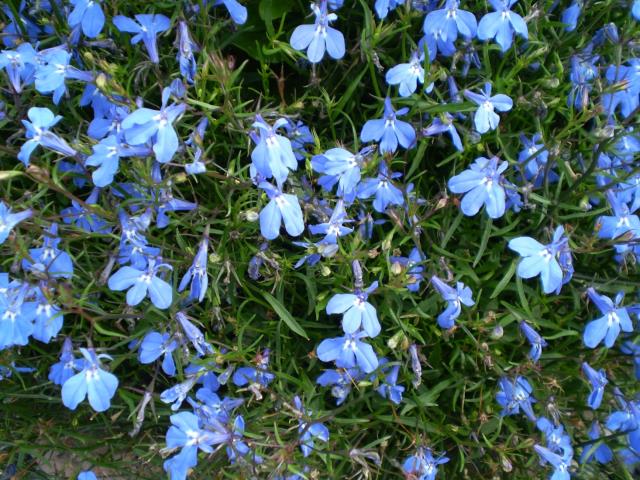 4. Petunia Hybriden/ Petunia
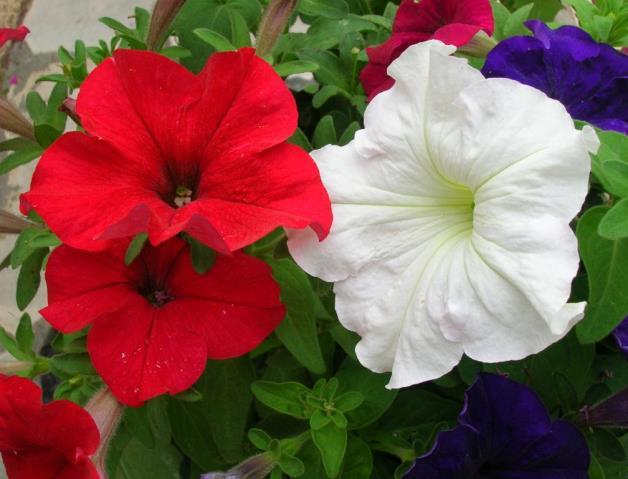 5. Salvia Splendens/ Vuursalie
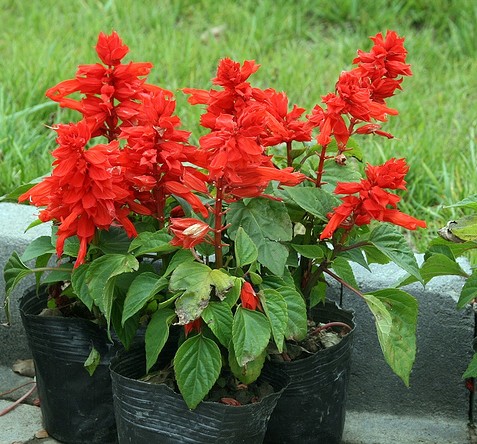 6. Tagetus erecta Hybriden/ Grote afrikaan
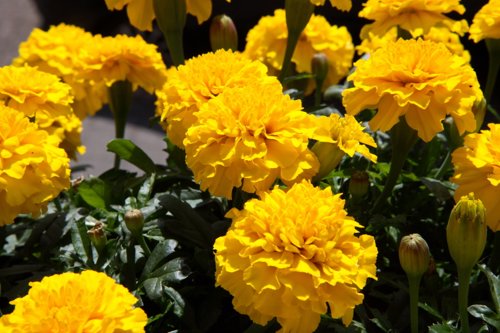 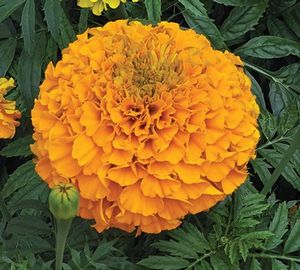 7. Tagetus patula Hybriden/ Afrikaantje
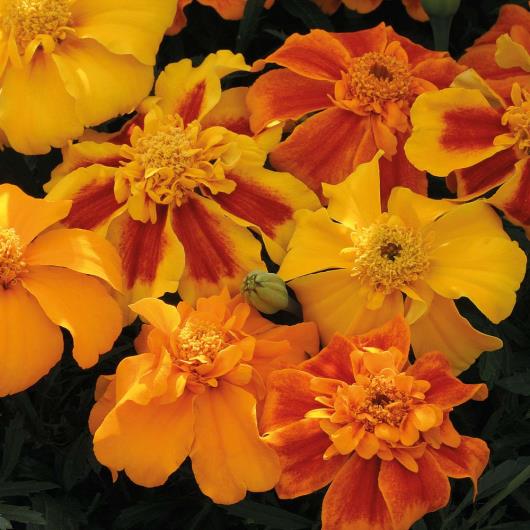 Tweejarige planten
1. Bellis perennis/Madeliefje
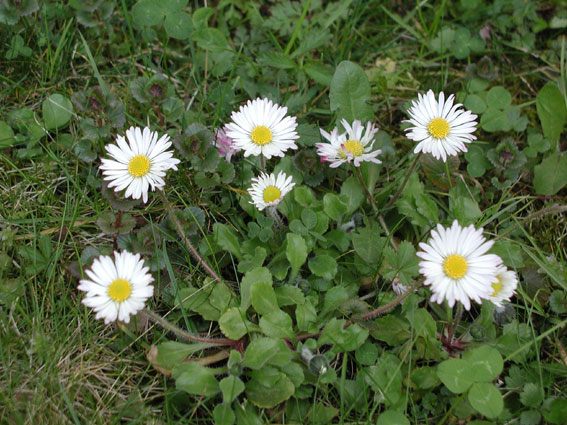 2. Dianthus barbatus/ Duizendschoon
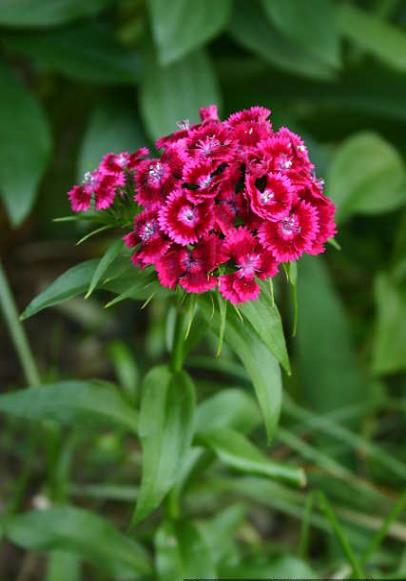 3. Viola wittrockiana Hybriden/ Viooltje
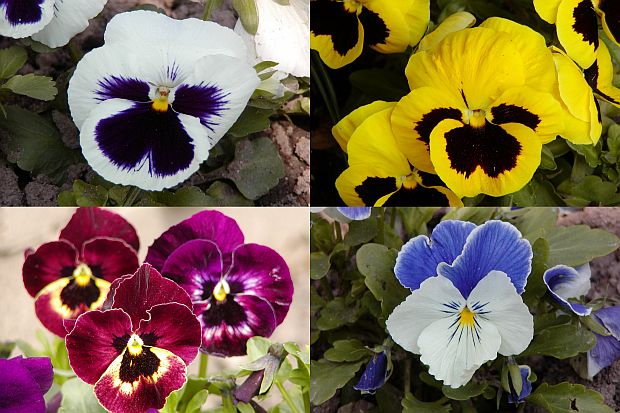 Kuipplanten
1. Abutilon megapotanicum/ Abutilon
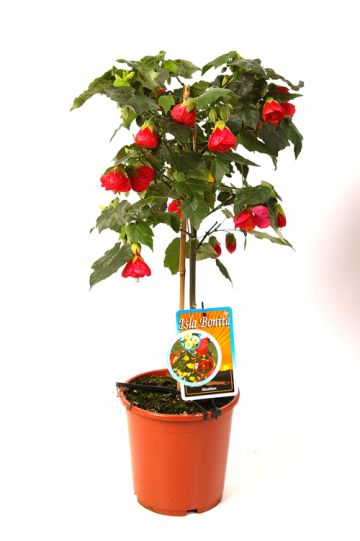 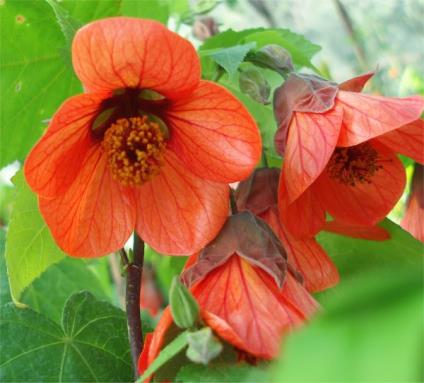 2. Abutilon ‘Kentisch Belle’/ Abutilon
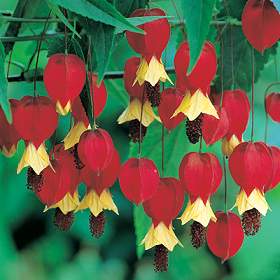 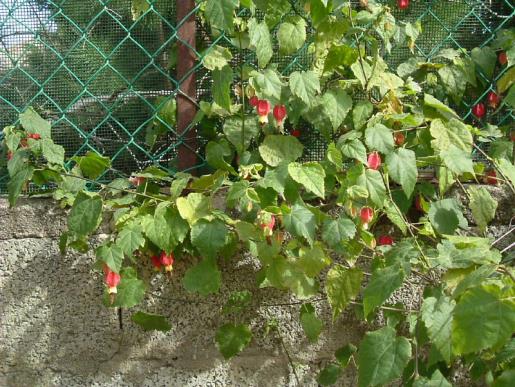 3. Agapanthus africanus ‘Albus’/ Afrikaanse lelie
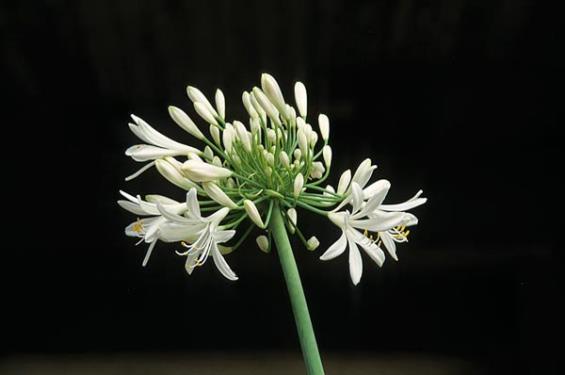 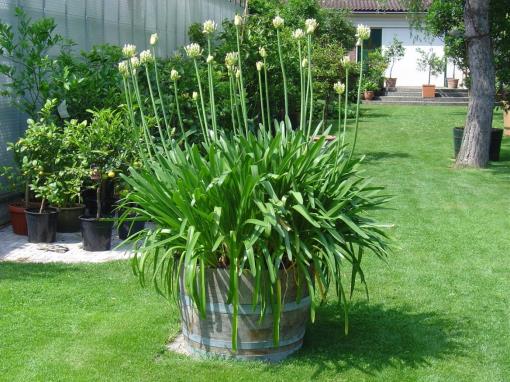 4. Agapanthus ‘Donau’/ Afrikaanse lelie
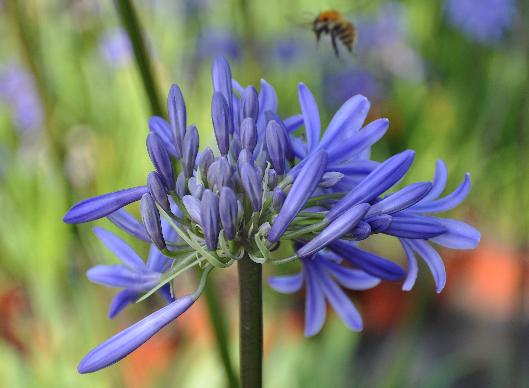 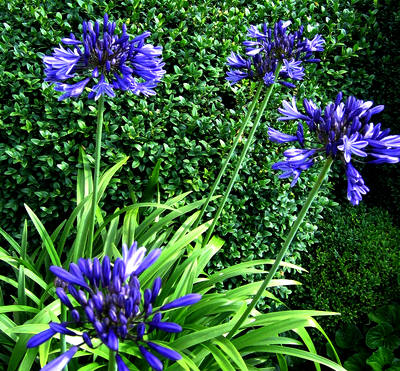 5. Argyranthemum frutescens/ Struikmargriet
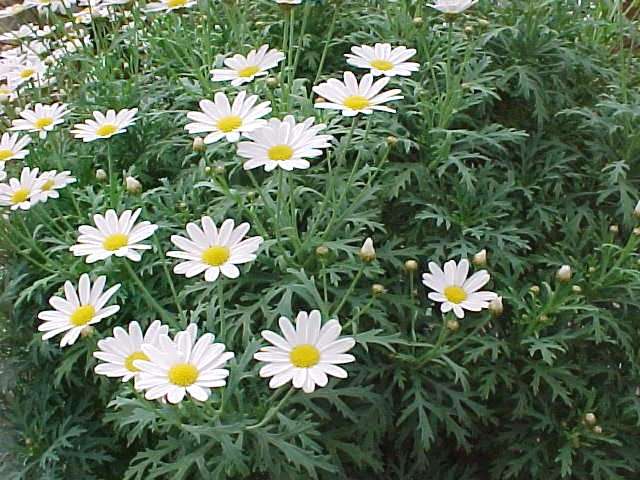 6. Brugmansia/ Trompetbloem
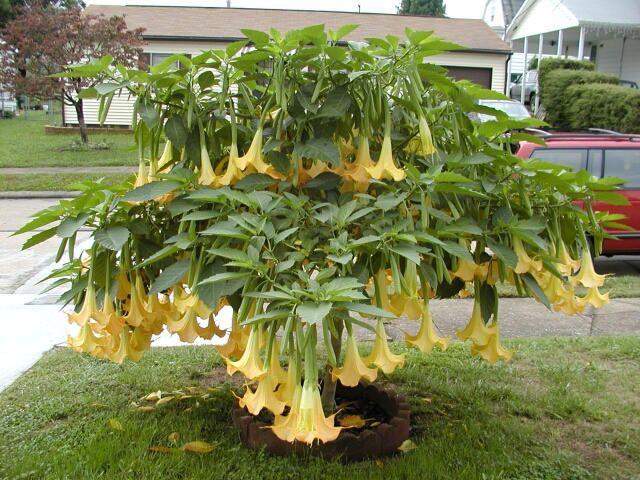 7. Callistemon citrinus/ Lampenpoetser
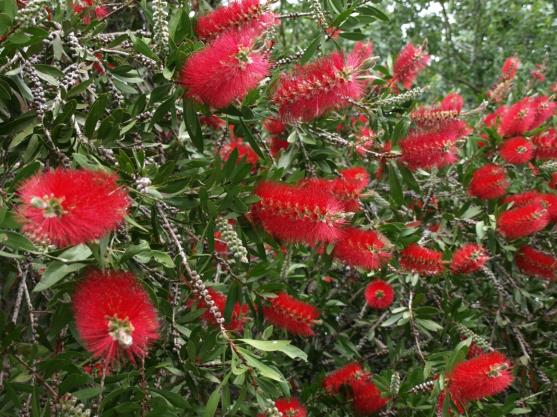 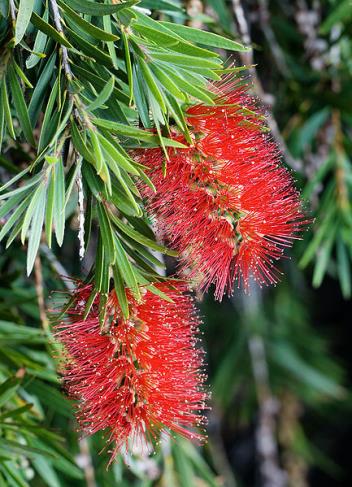 8. Fuchsia/ Bellenplant
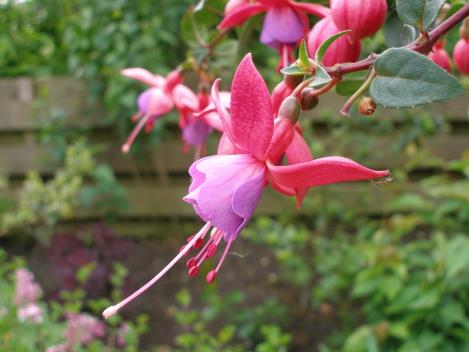 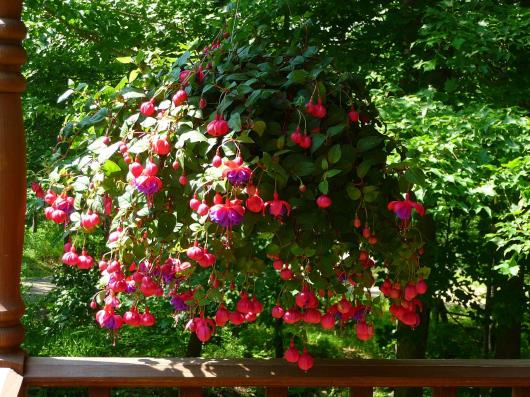 9. Lantana camara Hybriden/ Wisselbloem
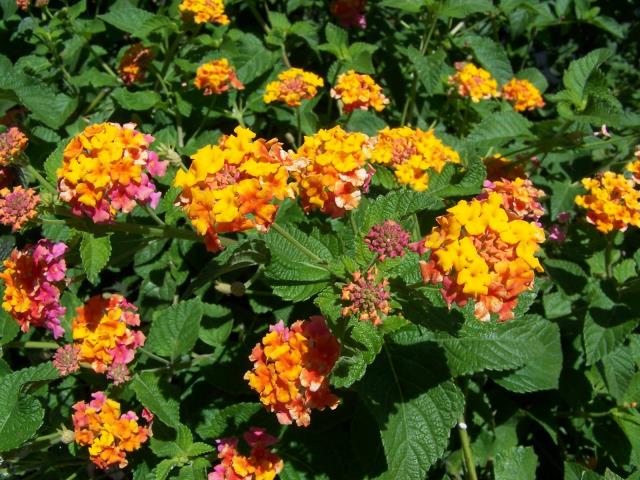 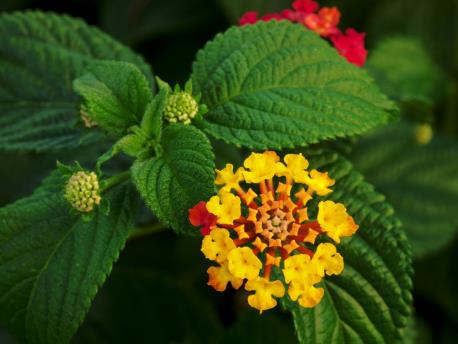 10. Nerium Oleander/ Oleander
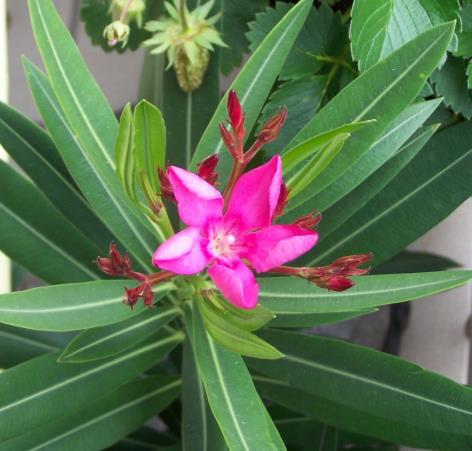 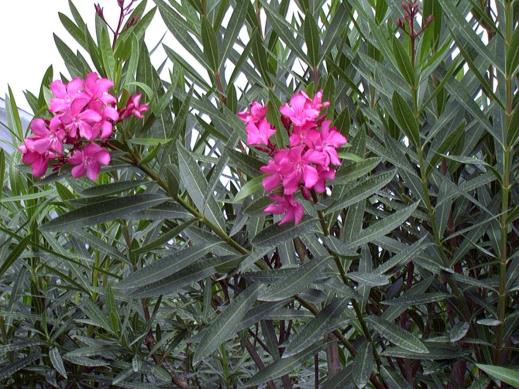 11. Solanum rantonnettii ‘Blue Fountain’/ Solanum
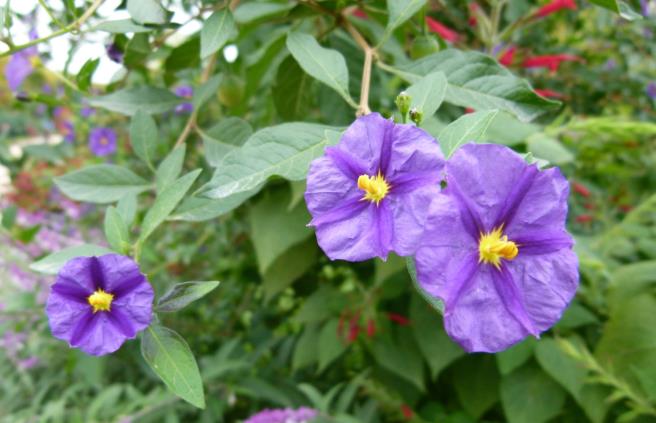 12. Solanum bonariense/ Solanum
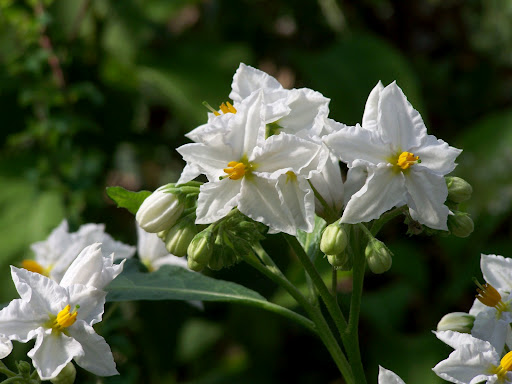 13. Solanum jasminoides/ Solanum
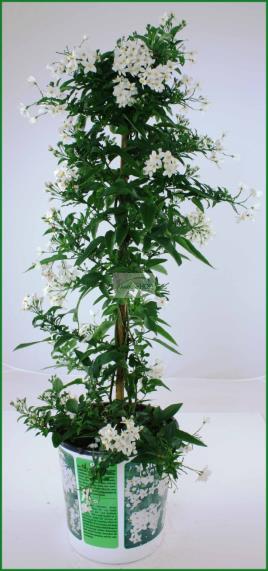 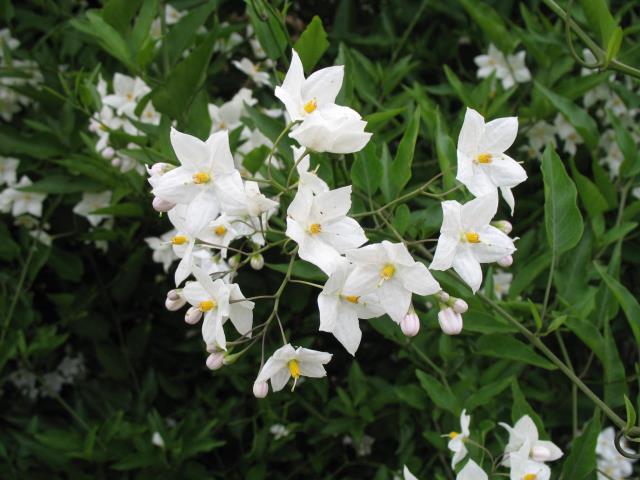 14. Tibouchina urvilliana/ Tibouchina
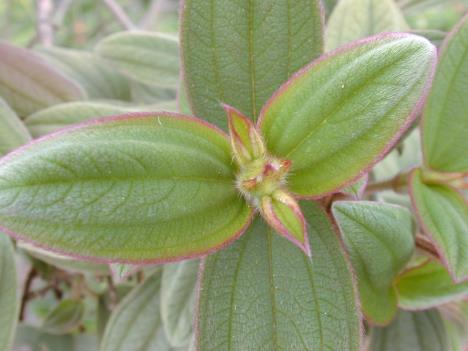 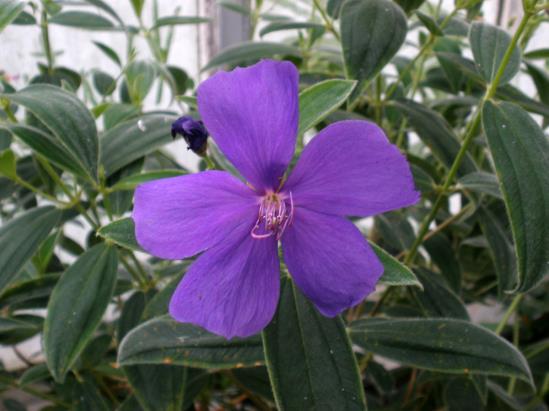 Planten geschikt voor Hanging Baskets
1. Convolvulus sabatius/ Dagschone
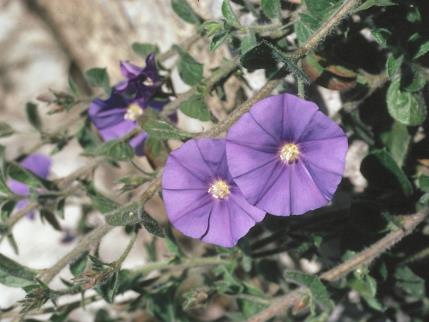 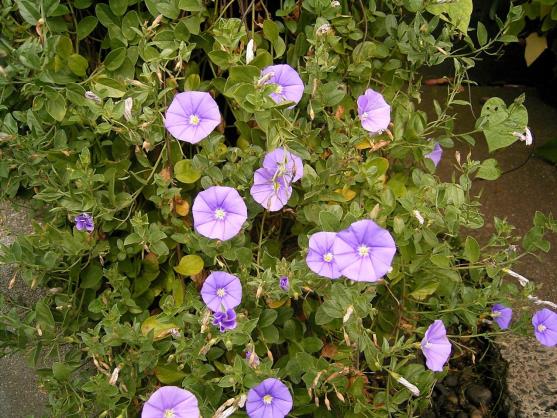 2. Helichrysum petiolare/ Helichrysum
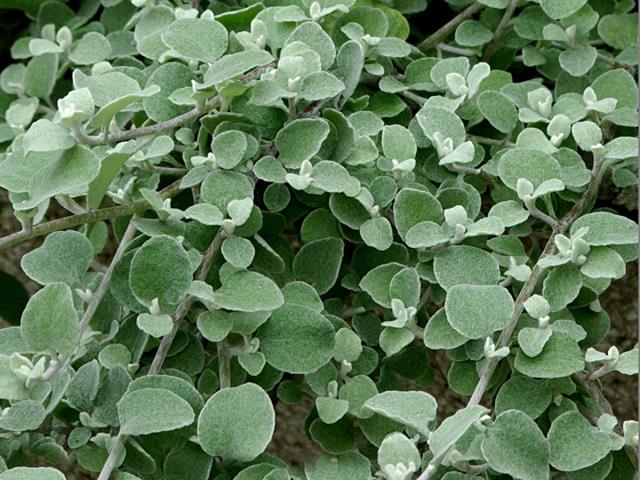 3. Helichrysum petiolare ‘Limelight’/ Helichrysum
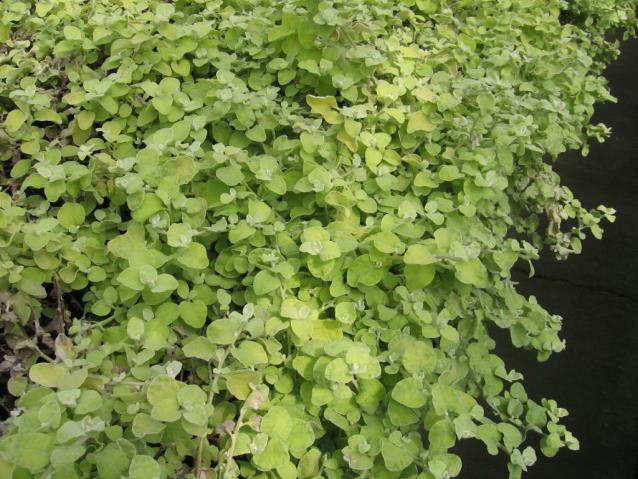 4. Osteospermum/ Spaanse Margriet
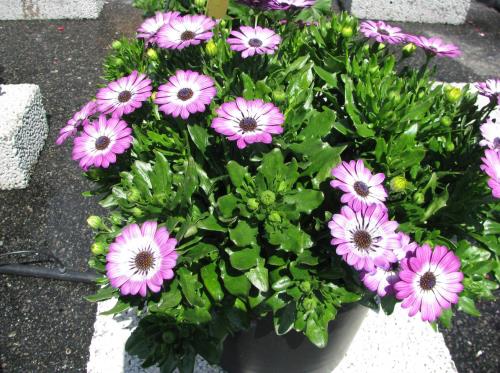 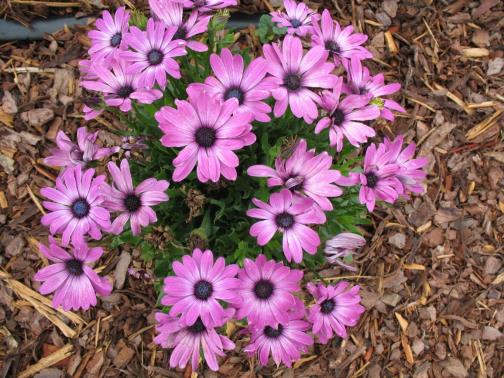 5. Pelargonium peltatum Hybriden/ Hanggeranium
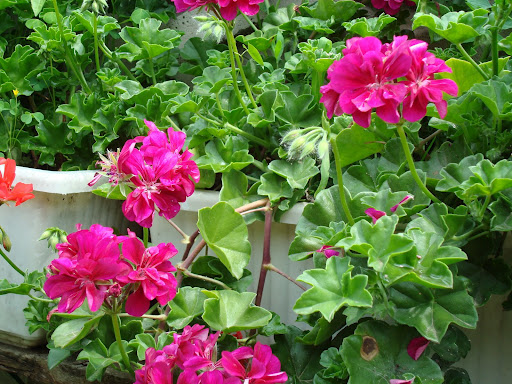 6. Pelargonium zonale  Hybriden/ Geranium
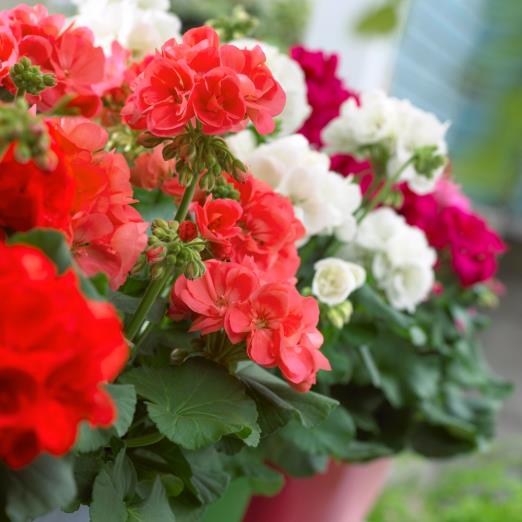 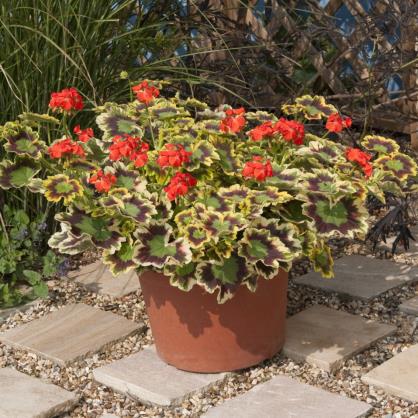 7. Sanvitalia procumbens/ Huzarenknoop
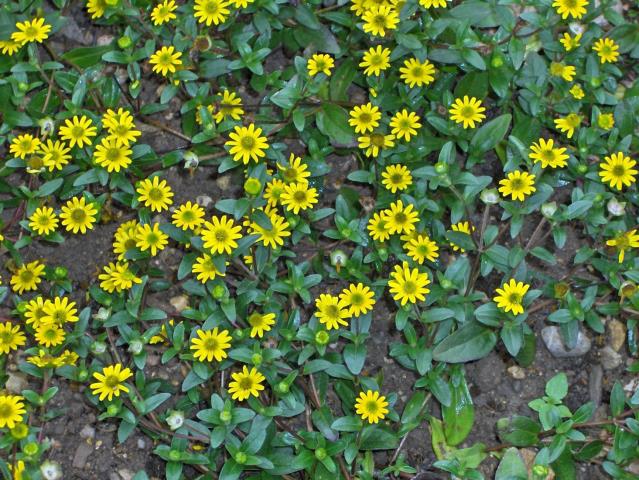 8. Scaevola aemula/ Scavola
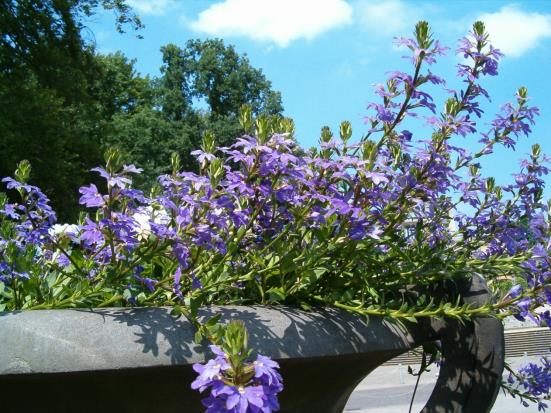 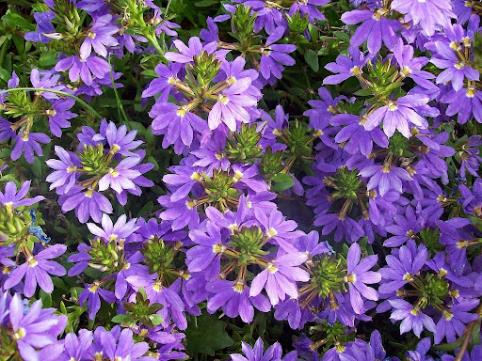 9. Sutera cordata ‘Snowflake’/ Bacopa
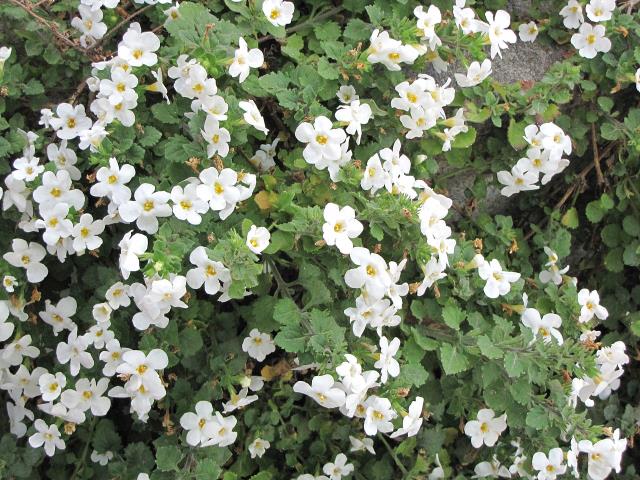 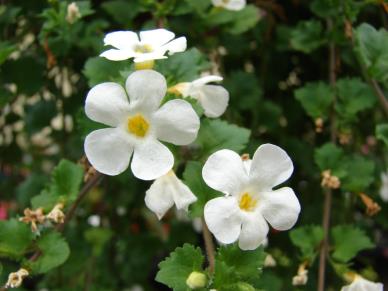 10. Verbena Tapien Hybriden/ Ijzerhard
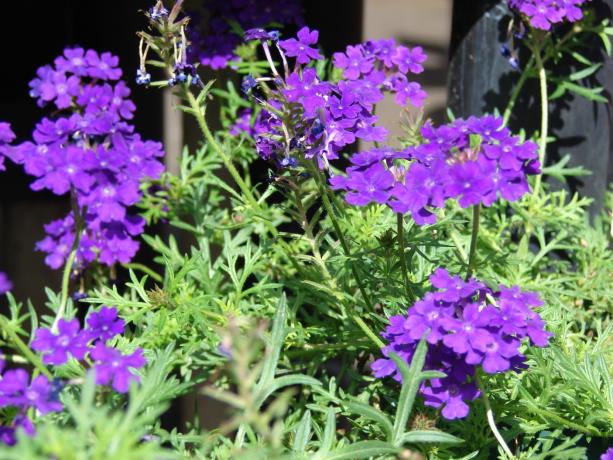 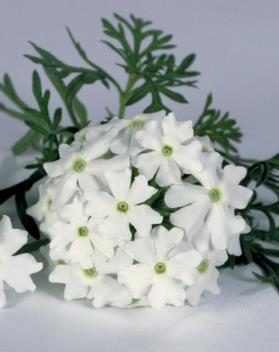